The US Supreme Court
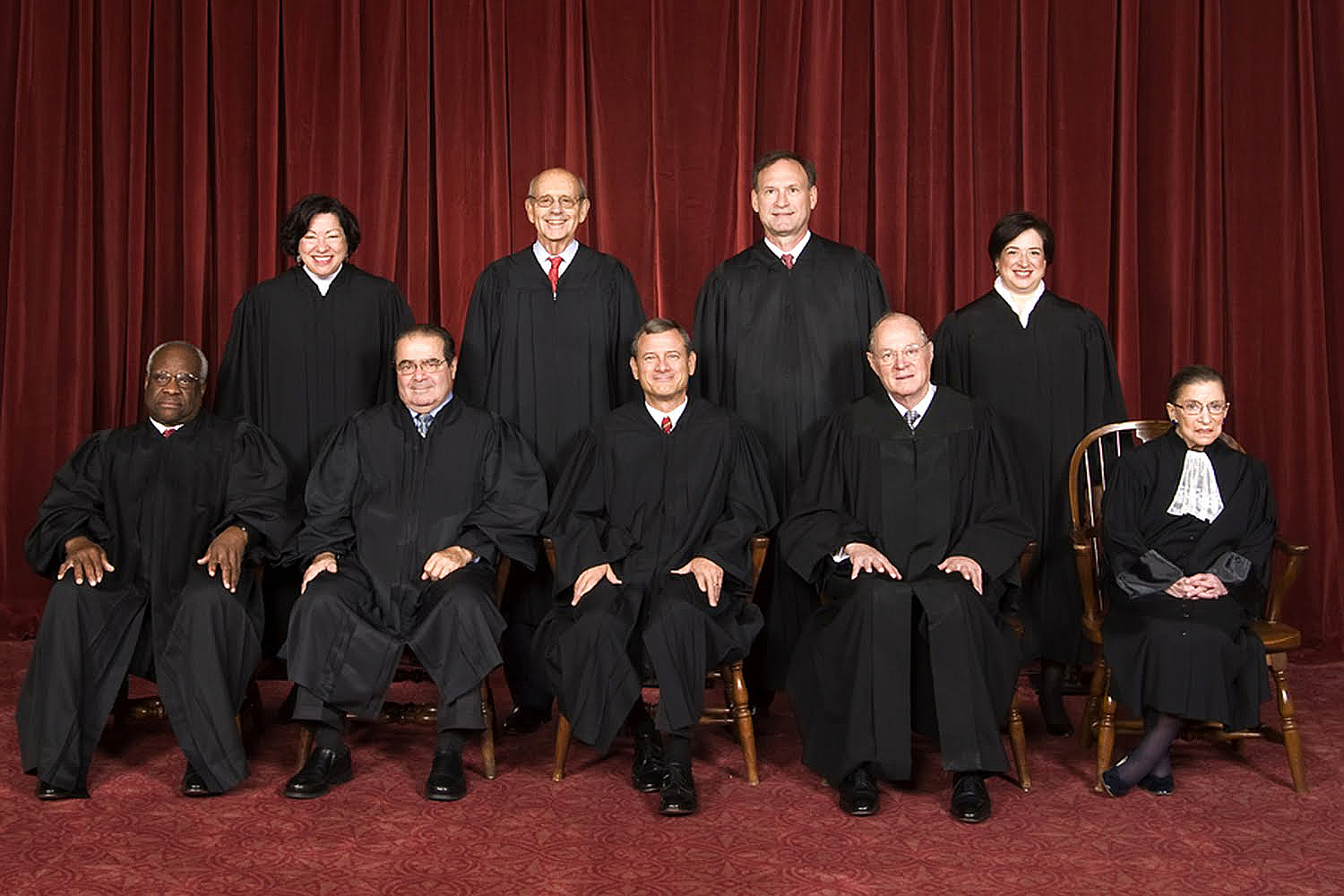 Checks and Balances
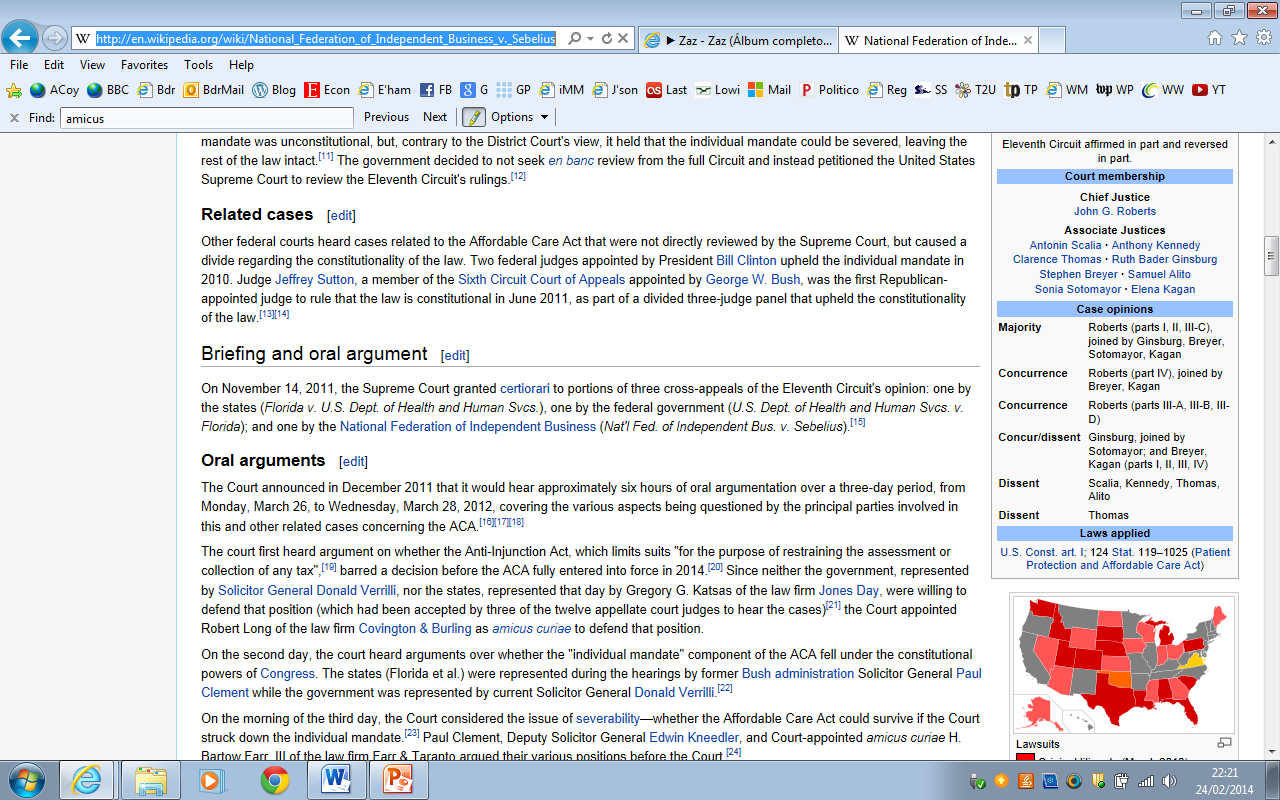 Reaching a decision
District Court (State)
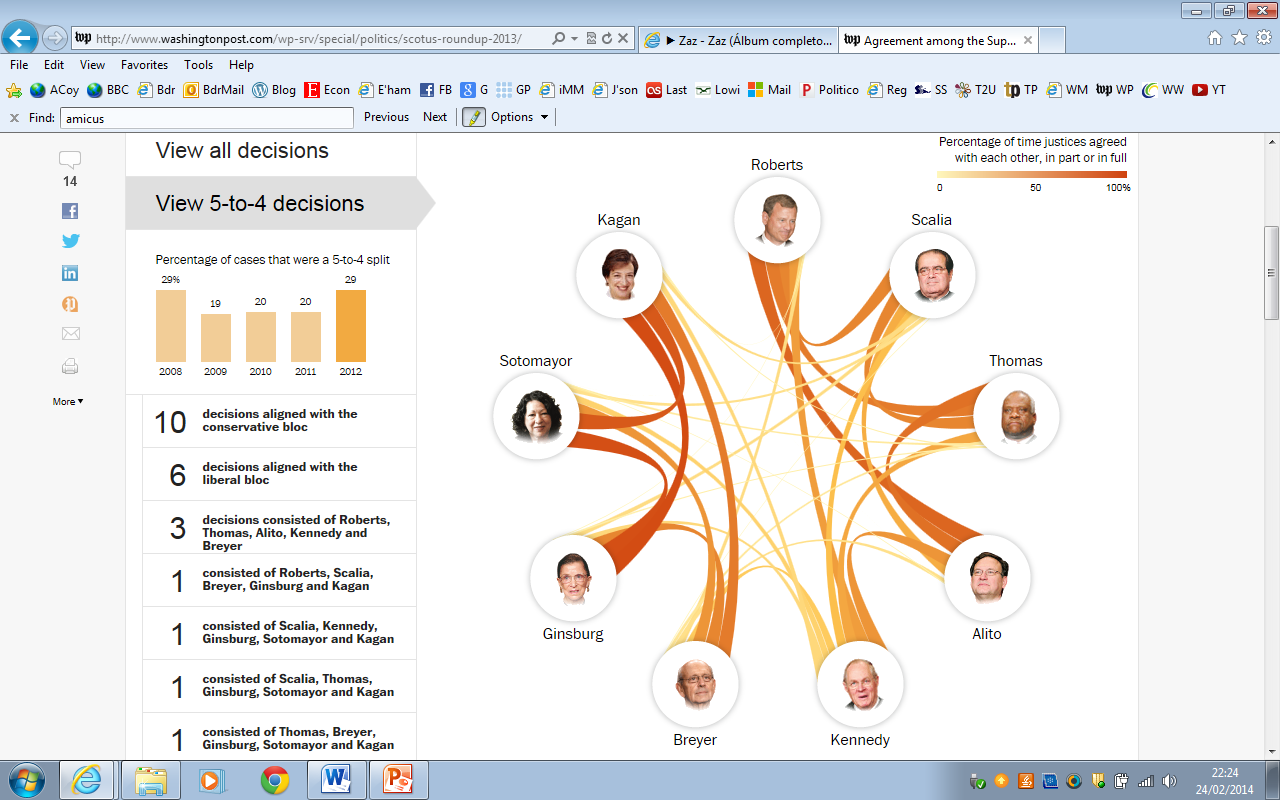 Circuit Court (Federal)
Petition for Certiorari
Rule of Four
For/Against briefs filed
Amicus Curaie briefs filed
Oral Arguments
Decision – Majority/Dissent/Concurrent
NFIB vs. Sebelius
Membership of the Court
APPOINTMENT PROCESS
Vacancy
The Current Court…
Search
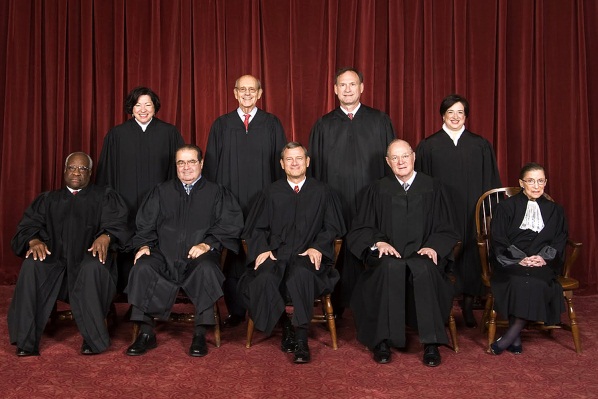 FBI Checks
Presidential announcement
…and their confirmations
ABA ruling
Senate Judiciary Committee
Hearings and vote
Full Senate vote
Recent Appointments
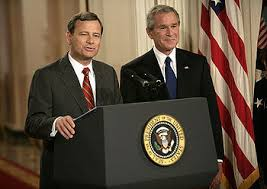 2005
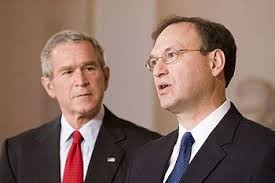 2006
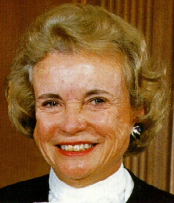 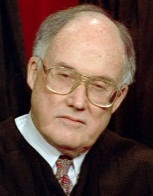 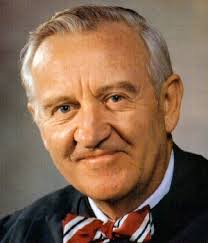 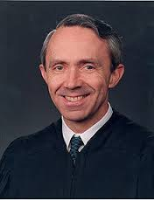 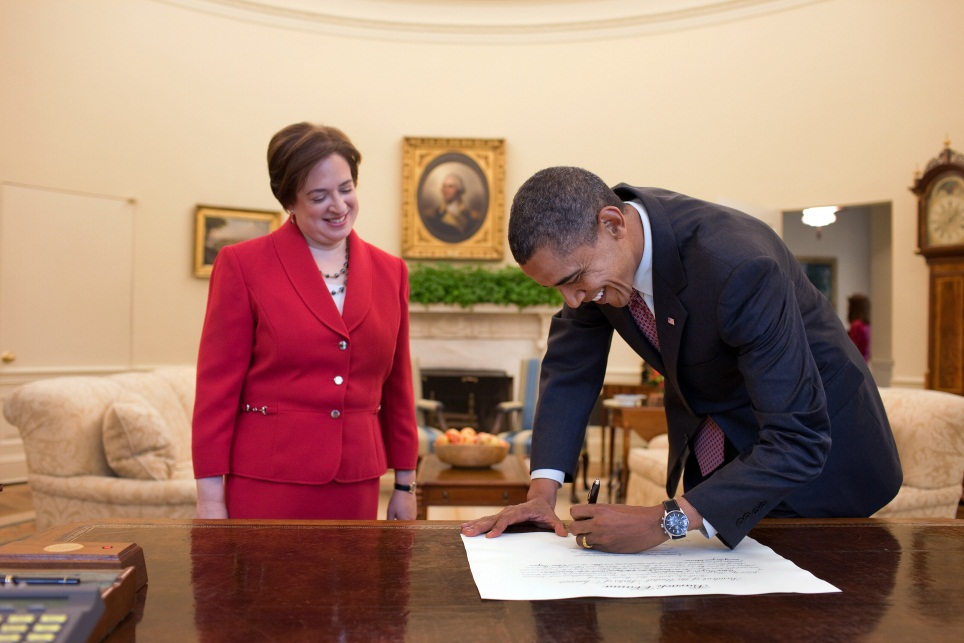 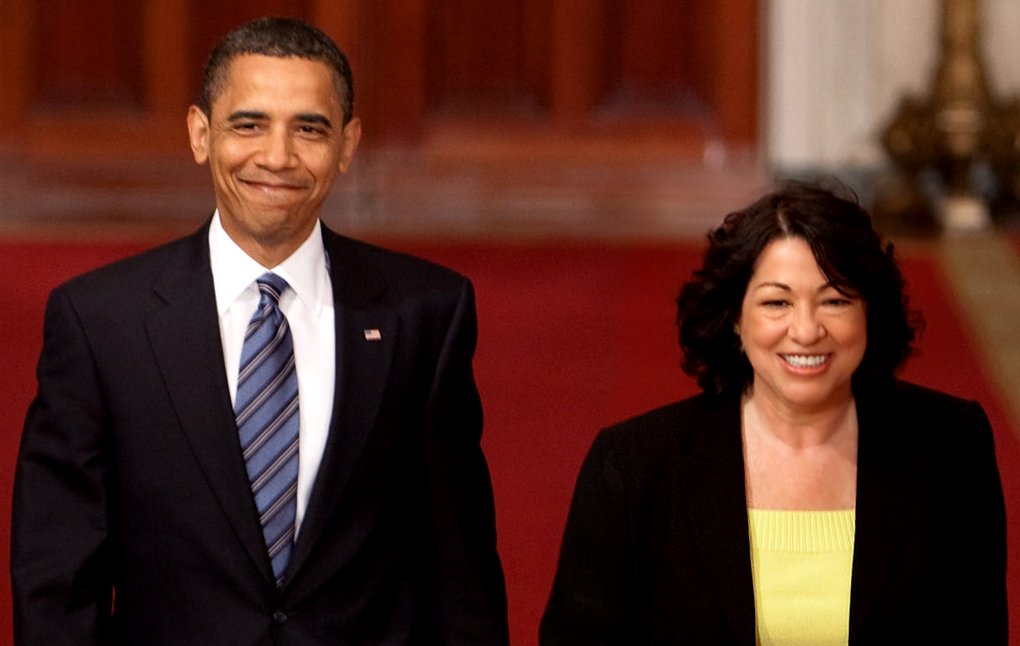 2008
2009
Activism and Restraint
Are you a conservative or liberal?
Judicial Activism – An approach to judicial decision-making which holds that a judge should use his or her position to promote desirable ends.

Judicial restraint – An approach to judicial decision-making which holds that a judge should defer to the executive and legislative branches which are politically accountable to the voters, and should put great stress on the precedent established in previous Court decisions.
Roberts Court and Activism

Ebb and Flow of SC decisions
Homework: What is judicial activism and why is it controversial? (+ Article)
NFIB v. Sebelius – A Case Study
The Patient Protection and Affordable Care Act (ACA)'s labelling of the individual mandate as a "penalty" instead of a "tax" is wrong.
The individual mandate provision of the ACA functions constitutionally as a tax, and is therefore a valid exercise of Congress's taxing power. 
Congress exceeded its Spending Clause authority by coercing states into a transformative change in their Medicaid programs by threatening to revoke all of their Medicaid funding if they did not participate in the Medicaid expansion
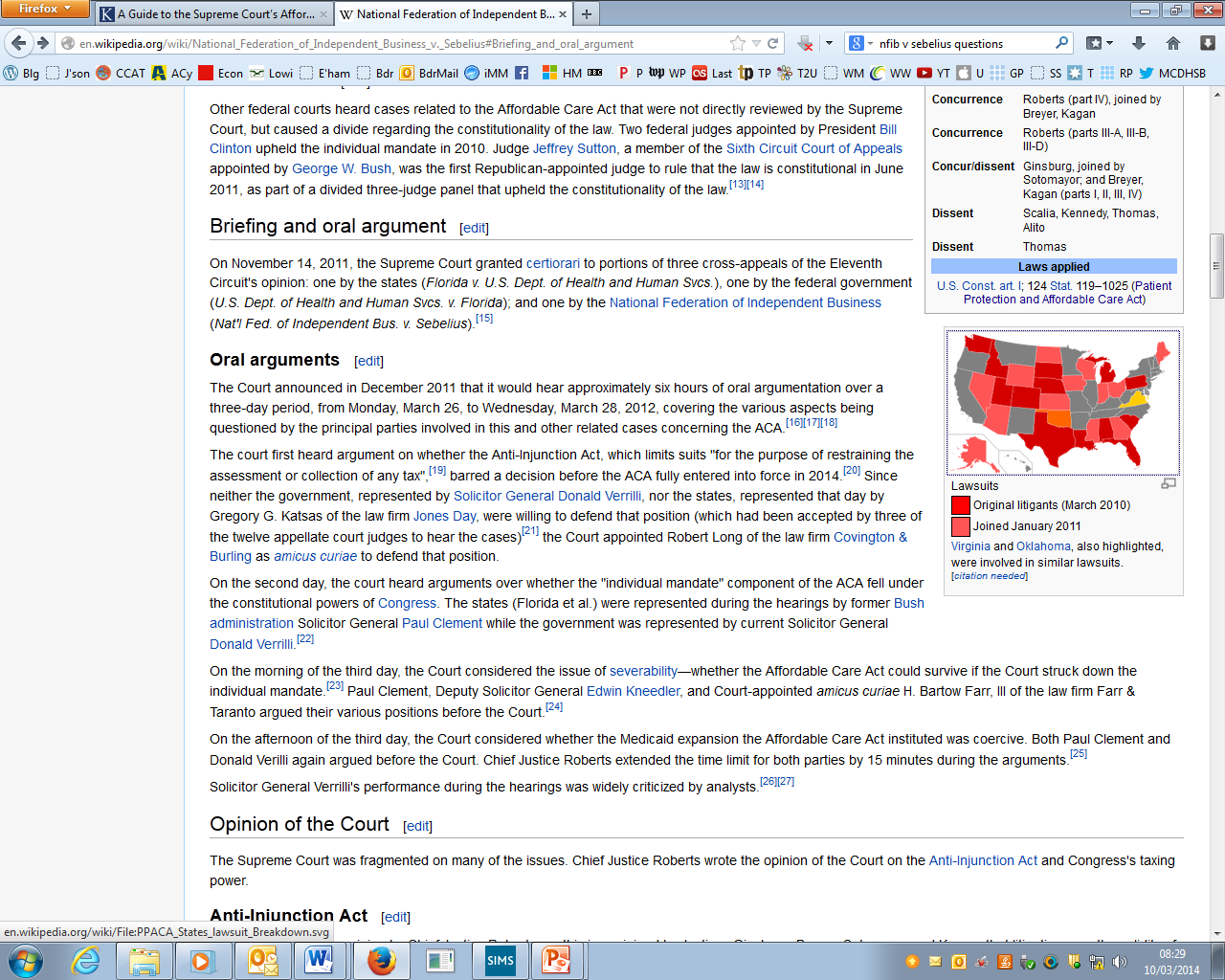 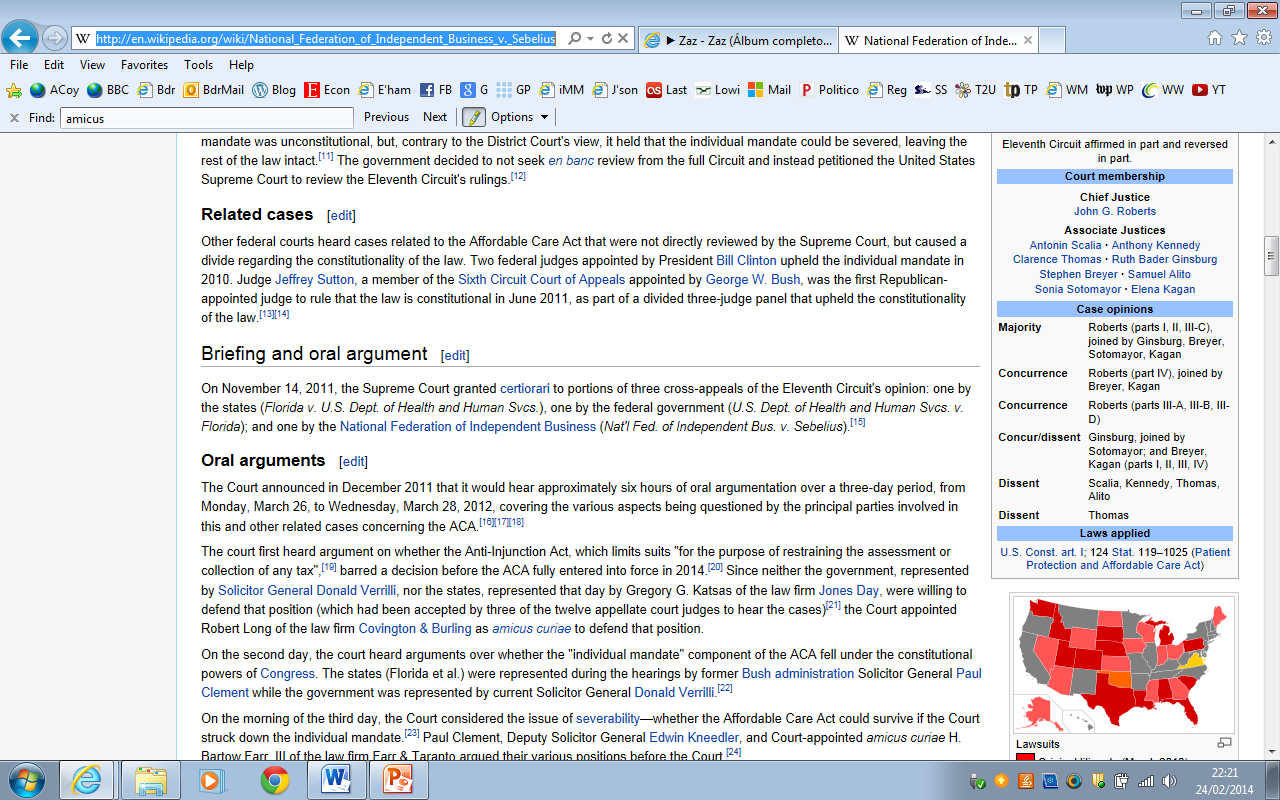 John G. Roberts…
….The Decider?
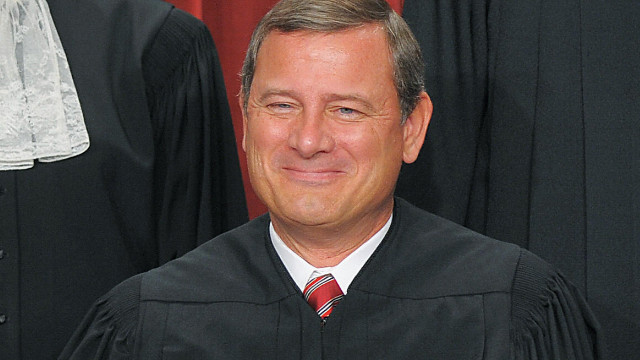 Timeline…
How they voted…
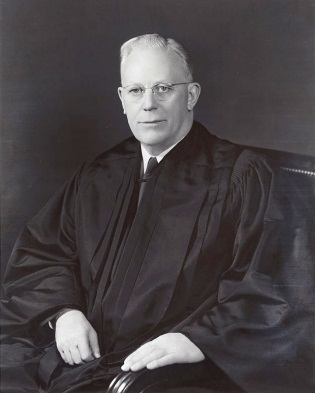 William Rehnquist 1986-2005
Free Speech (Texas v Johnson, McConnell v FEC, Reno v ACLU)
Gun Control (US v Lopez)
Death Penalty (Ring v Arizona, Atkins v Virginia, Roper v Simmons)
Race (Gratz/Grutter v Bollinger, California v Bakke)
Women (Planned Parenthood v Casey)
Previous Courts
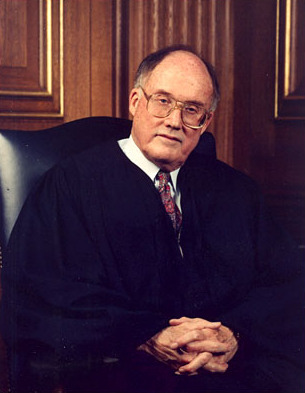 Earl Warren 1953-1969
Race (Brown v Topeka)
Criminals Rights (Gideon v Wainwright, Miranda v Arizona)
Religion (Engel v Vitale)
Eisenhower - "biggest damned-fool mistake I ever made”
John Roberts – 2005-
Gun Control (DC v Heller, Chicago v McDonald)
Free Speech (Citizens United v FEC)
Death penalty (Baze v Rees)
Race (Meredith v Jefferson County)
Women (Gonzales v Carhart)
States Rights (NFIB v Sebelius)
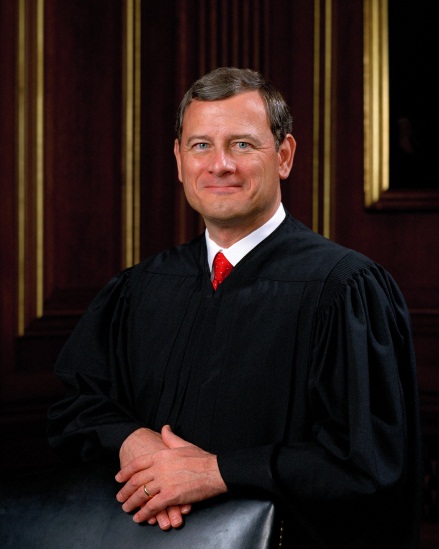 Warren Burger 1969-1986
Women (Roe v Wade)
Free Speech (Buckley v Valeo)
Death Penalty (Furman/Gregg v Georgia)
Civil Rights – Swann v Charlotte Mecklenberg
Nixon – “constitutional counter-revolution”
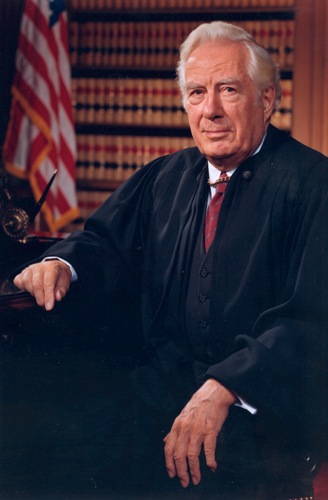